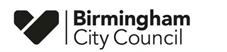 বাংলাদেশি কমিউনিটির লোকদের হাল অবস্থা
জন স্বাস্থ্য, জুলাই ২০২১
সংখ্যাগুলোকে নিকটতম পূর্ণ সংখ্যায় রূপান্তরিত করা হয়েছে
আন্তর্জাতিক, জাতীয় ও বার্মিংহামের প্রেক্ষাপট
২০১১ সালের আদমশুমারী থেকে প্রাপ্ত তথ্য অনুসারে সবচাইতে বেশি সংখ্যক বাংলাদেশী বাস করেন লজেলস (৩১%) ও অ্যাস্টন (২১%) ওয়ার্ডে। অন্য কোনো ওয়ার্ডে ১৪% এর বেশি বাংলাদেশী জনসংখ্যা নেই।
সার্বিক চিত্র
যুক্তরাজ্যে ৪৫১,৫২৯
ওয়েস্ট মিডল্যান্ডের ৩৮,৩০০
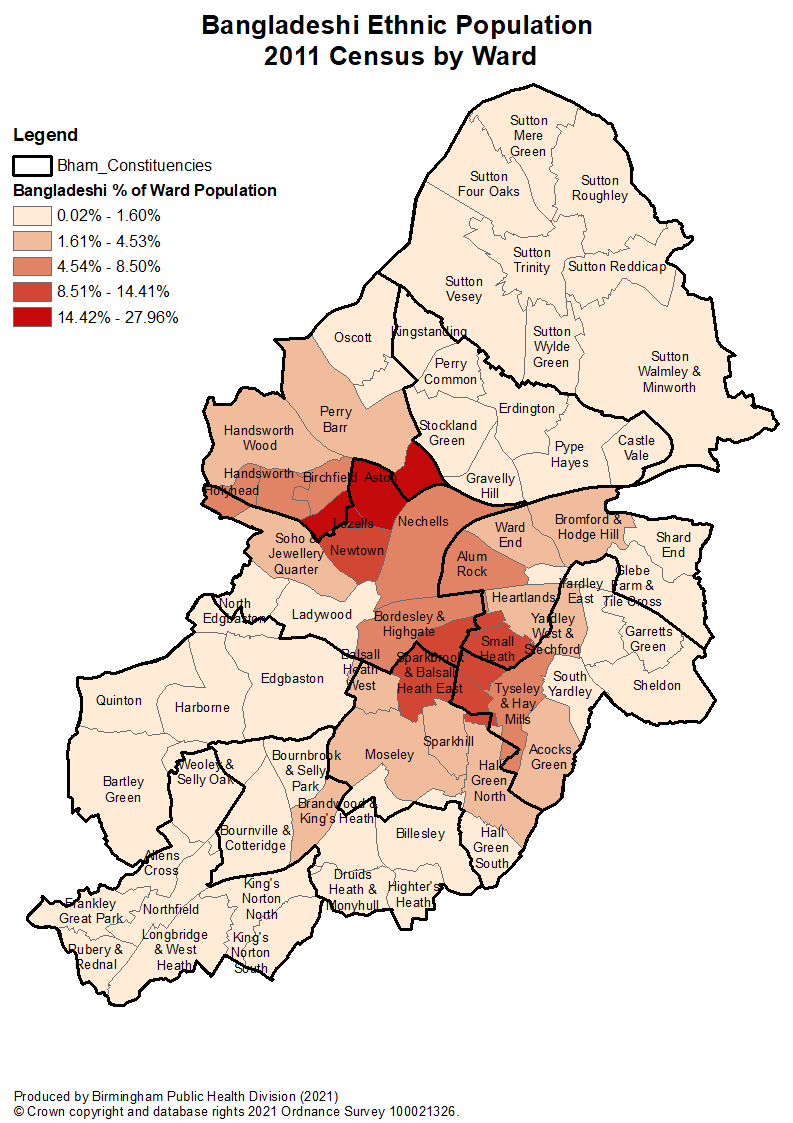 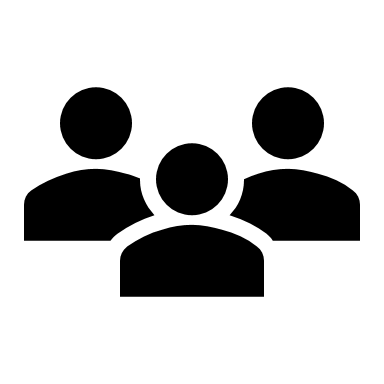 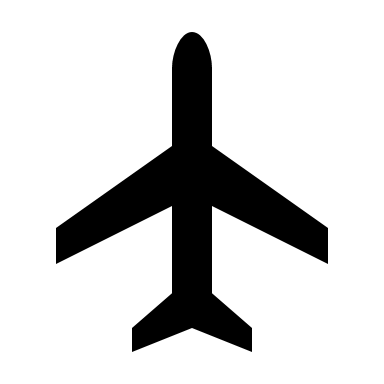 মাইগ্রেশন
ব্রিটিশ বাংলাদেশীরা হচ্ছে সমগোত্রীয় দলগুলোর মাঝে অন্যতম, যাদের বেশিরভাগ হচ্ছে বাংলাদেশের সিলেটের গ্রামীণ এলাকা থেকে আগত। ১৯৬০ এর দশকে প্রচুর সংখ্যায় বড়ো ধরণের মাইগ্রেশন হয়েছিল এবং এটি সর্বোচ্চ চূড়ায় পৌঁছেছিল ১৯৭০ সালে, যাদের বেশিরভাগ ছিলেন পুরুষ যারা পোশাক ও রেস্টুরেন্ট ব্যবসায় কাজ করতে এসেছিলেন।
জন মানুষ নিজেদের বাংলাদেশী হিসেবে চিহ্নিত করেন, যার মাঝে  ৩২,৫৩২ জন হচ্ছেন বার্মিংহামের। বার্মিংহামের বাংলাদেশী কমিউনিটি হচ্ছে ওয়েস্ট মিডল্যান্ডের সর্ববৃহৎ এবং যুক্তরাজ্যের এর ৩য় সর্ববৃহৎ।
জন মানুষ নিজেদের বাংলাদেশী হিসেবে চিহ্নিত করেন। যুক্তরাজ্যের বাংলাদেশীরা মূলত তরুণ জনগোষ্ঠী, যাদের বেশিরভাগ লন্ডনের আভ্যন্তরীণ বরোগুলোতে থাকেন।
বার্মিংহামের ৫৭%
৪০০,০০০
বাংলাদেশী নিজেদের ব্রিটিশ হিসেবে চিহ্নিত করেন, যা যুক্তরাজ্যের জাতীয়তা নন হিসেবে চিহ্নিত করা  মানুষদের চাইতে উল্লেখযোগ্যভাবে বেশি (১১%)।
বাংলাদেশী সিলেটি ভাষায় কথা বলেন, যেটিকে সাধারণত বাংলার একটি আঞ্চলিক রূপ হিসেবে বিবেচনা করা হয়। যারা সিলেটি বলেন তাদের ৭০% ইংরেজিতে দক্ষ।
বার্মিংহামের ৭৬%
বাংলাদেশীর জন্ম হয়েছে ইংল্যান্ডে, যা মধ্যপ্রাচ্য ও এশিয়ায় (৪৩%); আফ্রিকায় (০.২%) এবং ইউরোপের অন্যান্য অংশে (০.৪%)।
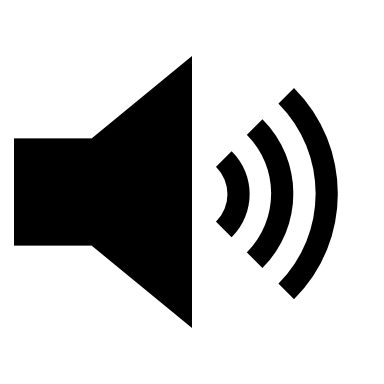 ধর্ম
শহরটির ৬% নারী জনগোষ্ঠীর তুলনায় বার্মিংহামের ১১.৭% বাংলাদেশী
শহরটির ৬.৫% পুরুষ জনগোষ্ঠীর তুলনায় বার্মিংহামের ১১.১% বাংলাদেশী।
90%
মুসলিম
০-৪ বছর
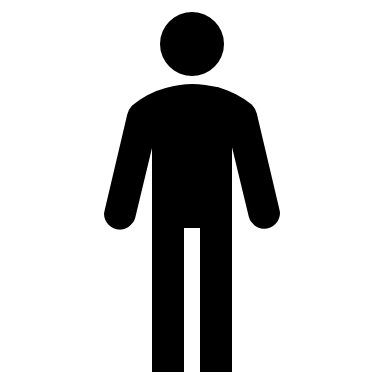 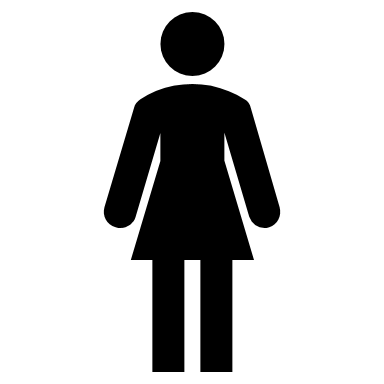 1.5%
খ্রিস্টান, অন্যান্য
শহরটির ১৭.৯% নারী জনগোষ্ঠীর তুলনায় বার্মিংহামের ৩.৬% বাংলাদেশী।
শহরটির ১৫.৭% পুরুষ জনগোষ্ঠীর তুলনায় বার্মিংহামের ৩.৮% বাংলাদেশী।
>৬৫ বছর
1.3%
ধর্ম নেই
উৎসব
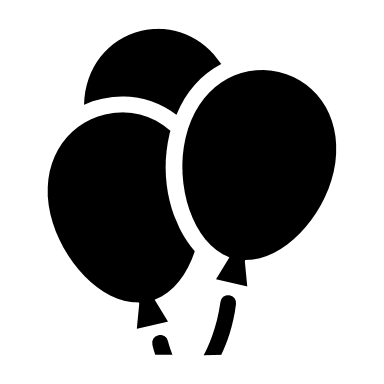 ১৬৩ মিলিয়নেরও বেশি মানুষ নিয়ে জনসংখ্যার ঘনত্বের দিক থেকে বাংলাদেশ হচ্ছে পৃথিবীর অষ্টম দেশ। বাংলাদেশের পর, বাংলাদেশী জনসংখ্যার দিক দিয়ে দ্বিতীয় সর্বোচ্চ হচ্ছে সৌদি আরব, তারপর হচ্ছে ইউনাইটেড আরব আমিরাত, কুয়েত, মালয়েশিয়া, ওমান, যুক্তরাজ্য ও যুক্তরাষ্ট্র।
বাংলাদেশী নববর্ষ
মে মাসের দ্বিতীয় উইকেন্ডে
বৈশাখী মেলা
স্বাধীনতা দিবস
২৬শে মার্চ
অনুগ্রহ করে লক্ষ্য করুন যে ওয়ার্ড পর্যায়ে সবচাইতে সাম্প্রতিক এথনিসিটি তথ্য পাওয়া যায় ২০১১ সালের আদমশুমারী থেকে, সুতরাং এই তথ্য ব্যবহার করে যে কোনো উপসংহারে পৌঁছাতে সাবধানতা অবলম্বন করতে হবে।
স্বাধীনতা দিবস
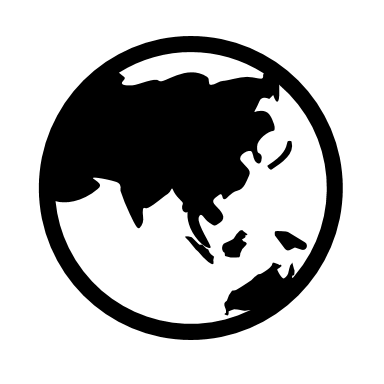 বাংলাদেশী কমিউনিটির লোকদের হাল অবস্থা
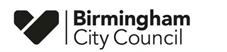 জন স্বাস্থ্য, জুলাই ২০২১
সংখ্যাগুলোকে নিকটতম পূর্ণ সংখ্যায় রূপান্তরিত করা হয়েছে
জীবনের সর্বোত্তম সূচনা লাভ করা
স্বাস্থ্যকর ও সুলভ খাদ্য
মানসিক স্বাস্থ্য ও সুস্থতা
সকল বয়স ও সক্ষমতায় সক্রিয়
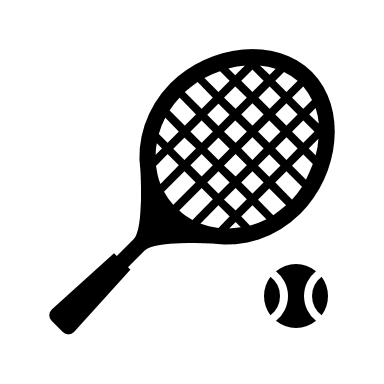 মানসিক চাপ
৮.৩%
রান্না করার ব্যাপারে পছন্দ
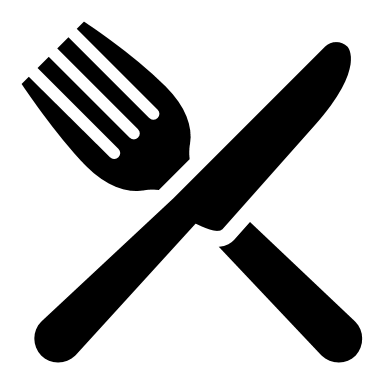 ১৮ বছরের কম বয়সী বাংলাদেশী শিশু (৪২%), যা বার্মিংহামের অন্য সকল শিশুর তুলনায় (২৬%) অনুপাতে বেশি।
শারীরিক নিষ্ক্রিয়তা<প্রতি সপ্তাহে ৩০ মিনিটের কম
এথনিসিটি অনুযায়ী
১৩,৬১৯
অন্যান্য দক্ষিণ এশিয়ান সংস্কৃতির তুলনায় খেলাধুলায় বাংলাদেশী বংশোদ্ভূত দৃষ্টগোচর হওয়ার মতো অনুকরণীয় আদর্শের অভাব আছে।
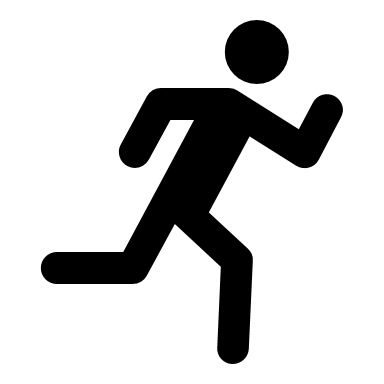 ৯৪%
বাংলাদেশী পুরুষ রান্নায় অতিরিক্ত লবণ ব্যবহার করেন, যা সংখ্যালঘু এথনিক গ্রুপগুলোর মধ্যে সর্বোচ্চ অনুপাত
শ্বেতাঙ্গ মানুষের তুলনায় ৫% বেশি বাংলাদেশী মানুষ মানসিক চাপের কথা জানিয়েছেন।
যে কোনো এথনিক গ্রুপের মাঝে বাংলাদেশীদের সবচাইতে কম মানসিক স্বাস্থ্য সমস্যা রয়েছে।
প্রতি ১০০,০০০ এ ১৩.২ জন
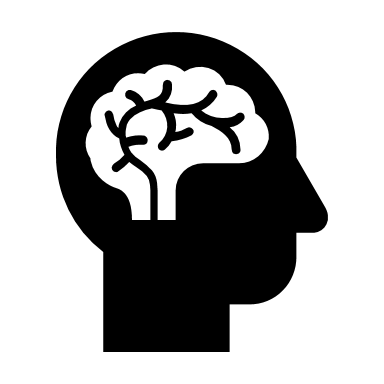 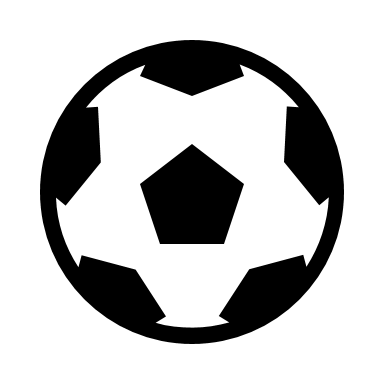 বাংলাদেশে জন্মগ্রহণ করা মায়েদের মাঝে ২০১৬/১৮ সালে মাতৃ্মৃত্যর হার, যা যুক্তরাজ্যে জন্মগ্রহণ করা মায়েদের তুলনায় ১.৫ গুন বেশি। ব্রিটিশ শ্বেতাঙ্গ মায়েদের তুলনায় বাংলাদেশীদের মৃত সন্তান জন্ম হওয়ার সম্ভাবনা ২.৫ গুন বেশি।
#1
পাকিস্তানি (৩৭.৪%)
স্থূলতার হার
সপ্তাহে ১৫০ মিনিটের মাঝারি শারীরিক ব্যায়াম
#2
সাধারণ জনগোষ্ঠী
বাংলাদেশী
বাংলাদেশী (৩৪.৩%)
৬-১২%
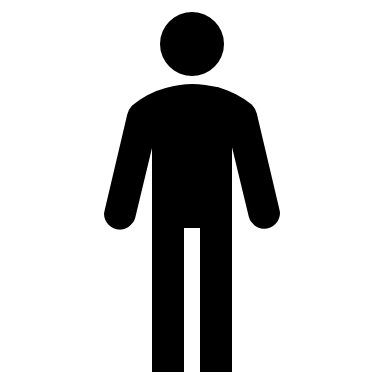 অ্যালকোহল: পান করেন না
১৮-২৩%
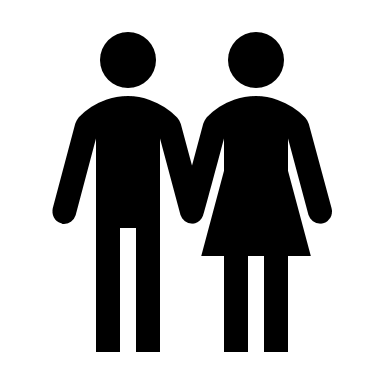 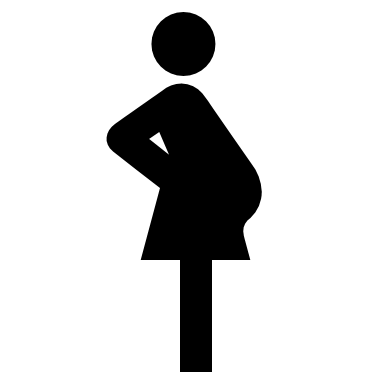 বাংলাদেশীদের মাঝে ৩০-৩৫% শারীরিক ব্যায়ামের সুপারিশকৃত মাত্রা পূরণ করেন, কৃষ্ণাঙ্গ ক্যারিবীয় ও পাকিস্তানিদের তুলনায় যা অনুপাতে কম।
#3
ভারতীয় (২৮.৫%)
৯৭% থেকে ৯৮% বাংলাদেশী পুরুষ ও নারী ‘কমপক্ষে গত ১২ মাস পান করেননি” বলে জানিয়েছেন। সাধারণ জনসংখ্যায় যা ৮% পুরুষ ও ১৪% নারী।
১৫-১৭%
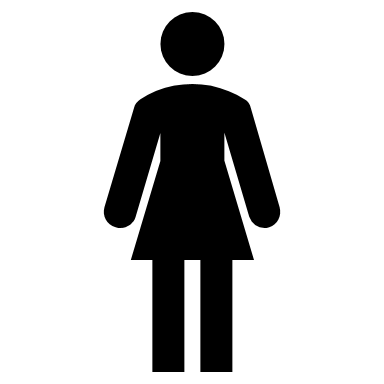 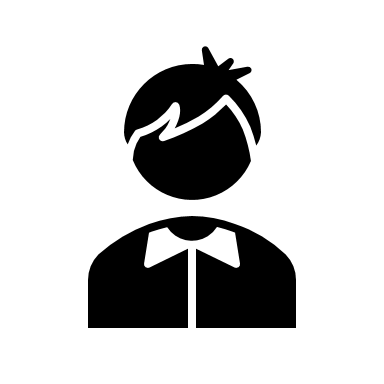 বাংলাদেশী
সকল শিশু
#4
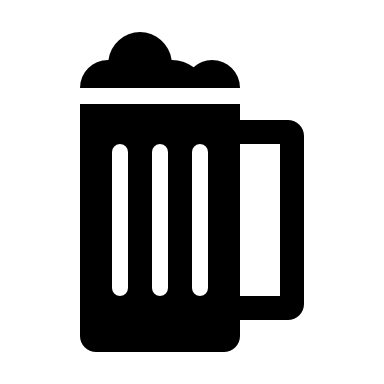 কৃষ্ণাঙ্গ ক্যারিবীয় (২৭.৫%)
পুরুষ যারা স্বাস্থ্য জরিপে অংশগ্রহণ করেছেন তারা জানিয়েছেন যে তারা দিনে পাঁচ ভাগের এক ভাগ ফল অথবা শাকসবজী খান যা সাধারণ জনগোষ্ঠীল অনুরূপ
২৮%
১৩%
১০%
রিসেপশনে পড়া ভীষণ মোটা শিশু
#5
মাদক ব্যবহার
শ্বেতাঙ্গ (২৪%)
ধূমপান
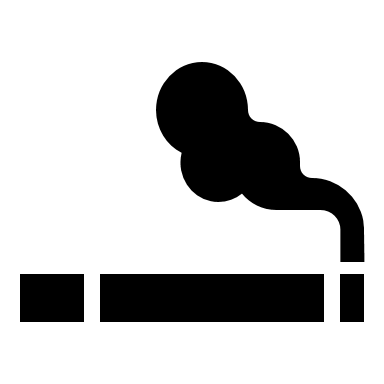 ক্যানাবিস (গাঞ্জা, মারিজুয়ানা, উইড, এবং স্প্লিফ) কে মাদকের প্রথম পছন্দ হিসেবে উল্লেখ করা হয়েছে, কিন্তু বাংলাদেশী কমিউনিটিতে মাদকের ব্যবহার প্রায়শই প্রকাশ্যে স্বীকার করা হয়না লোকলজ্জার কারণে।
৩০%
২১%
শ্বেতাঙ্গ ব্রিটিশ নারীদের তুলনায় (২১.৬%) বাংলাদেশী নারীরা কম (০.৯%) ধূমপান করেন। কৃষ্ণাঙ্গ আফ্রিকান ও চাইনিজ পুরুষের তুলনায় (২১%) বাংলাদেশী পুরুষরা বেশি ধূমপান (৪০%) করেন।
৬ষ্ঠ শ্রেণীতে পড়া ভীষণ মোটা শিশু
হাঁটা
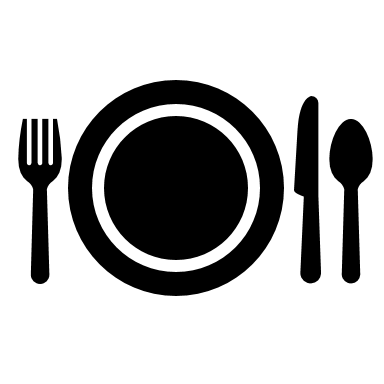 বাংলাদেশী খাদ্য
বাংলাদেশী পুরুষ ও নারীদের মাঝে ২০% জানিয়েছেন যে তারা হাঁটেন, যা সাধারণ জনগোষ্ঠীর পুরুষদের ৩২% এর তুলনায় কম।
বহু ঐতিহ্যবাহী খাবার ভাতের সাথে খাওয়া হয় যার মাঝে রয়েছে মুরগি, ডাল, ও মাছ। আরেকটি জনপ্রিয় খাদ্যে হচ্ছে সাতকরা (সিলেটের একটি লেবু জাতীয় টক ফল), যা তরকারিতে স্বাদবৃদ্ধির জন্য ব্যবহার করা হয়

প্রায়শই ভোজ, উৎসব, ও সামাজিক অনুষ্ঠান হয় এবং এগুলো সাংস্কৃতিকভাবে গুরুত্বপূর্ণ, এবং এগুলোর মূল বিষয় থাকে মিষ্টি ও ভারী খাবার খাওয়া
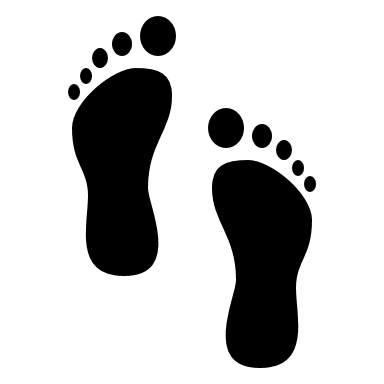 এমএমআপ টিকা
#১
বাংলাদেশী (৯৬%)
শিশুদের ব্যায়াম
অন্য সকল দক্ষিণ এশিয়ান (৯৪.৫%)
#২
২০০৭ সালে বাংলাদেশী শিশুদের যাদের বয়স ২ থেকে ১৫ বছরের মধ্যে তাদের ৬৮% সুপারিশকৃত ব্যায়ামের মাত্রা পূরণ করেছে, যা ২০০২ সাল থেকে ২% বৃদ্ধি পেয়েছে। মেয়েদের (৬৩%) তুলনায় ছেলেরা (৭২%) শারীরিক ব্যায়ামের মাত্রা বেশি পূরণ করেছে।
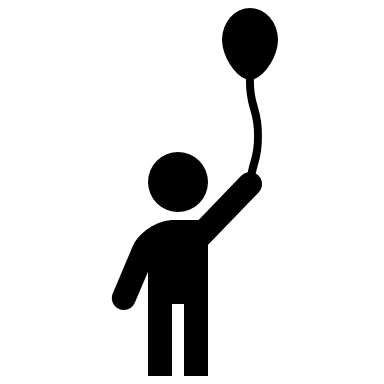 ৪০%
শ্বেতাঙ্গ মানুষের তুলনায় বাংলাদেশীরা কখনো মাদক গ্রহণ করার কথা জানানোর সম্ভাবনা ৪০% কম।
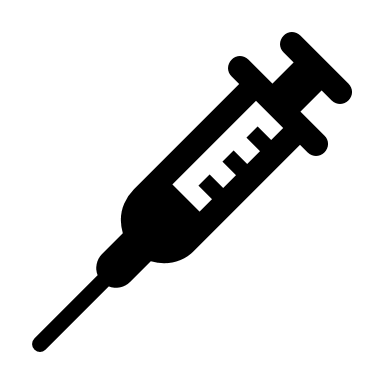 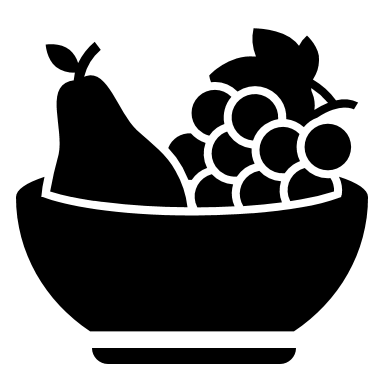 #৩
শ্বেতাঙ্গ ব্রিটিশ (৮৮%)
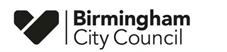 বাংলাদেশী কমিউনিটির লোকদের হাল অবস্থা
জন স্বাস্থ্য, জুলাই ২০২১
সংখ্যাগুলোকে নিকটতম পূর্ণ সংখ্যায় রূপান্তরিত করা হয়েছে
সুরক্ষা ও নির্ণয়
সুন্দর বার্ধক্য ও মৃত্যু
ভালো কাজ করা ও শিক্ষা
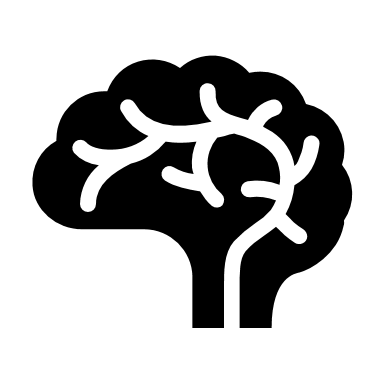 ডায়াবেটিস
ব্রেস্ট ক্যান্সার স্ক্রিনিং গ্রহণ করা শ্বেতাঙ্গ জনগোষ্ঠীর তুলনায় বাংলাদেশী নারীদের মাঝে কম( ৬০% তুলনায় ৩৭%)
ডিমেনশিয়া [স্মৃতিভ্রংশ]
নারীদের ক্যান্সার স্ক্রিনিং (অনুপস্থিতি)
৫৭.৩% (৬০% মেয়ে ও ৫৪% ছেলে) বাংলাদেশী ছাত্র-ছাত্রী জিসিএসই-তে গ্রেড ৫ বা তার বেশি পেয়েছে যা জাতীয় গড়ের (৪৯.৯%) চেয়ে বেশি।
লেভেল ৫+  
কোয়ালিফিকেশন
২ X বেশি
শেতাঙ্গদের তুলনায় ব্রিটিশ বাংলাদেশীদের ডায়াবেটিস হওয়ার সম্ভাবনা কমপক্ষে ২ গুণ বেশি।
দেশীয় বয়োজ্যেষ্ঠদের তুলনায় বাংলাদেশী বয়োজ্যেষ্ঠদের মধ্যে সিজোফ্রেনিয়া-লাইক সাইকোসিস (এসএলপি) হওয়ার বর্ধিত হার নেই।
এক-বছরের পর্যালোচনায়, বাংলাদেশী নারী ও ব্রিটেনে জন্মগ্রহণ করা পুরুষ ও নারীদের তুলনায় বাংলাদেশী পুরুষদের মাঝে দেহযন্ত্রের রোগ হওয়ার হার বেশি ছিল।
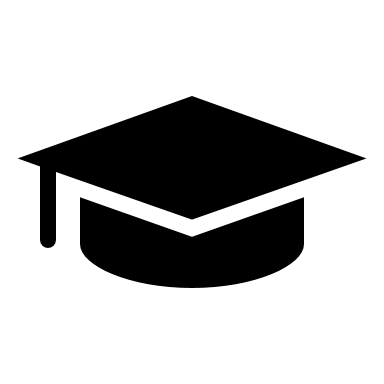 #1
বাংলাদেশী (৭০.৬%)
#2
হৃদরোগ
ভারতীয়  (৬৬.০%)
সার্ভিকাল স্ক্রিনের প্রতিবন্ধকতা
কোনো 
কোয়ালিফিকেশন নেই
সাধারণ জনগোষ্ঠীর তুলনায় বেশি সংখ্যক বাংলাদেশী জানিয়েছেন যে তাদের কোনো কোয়ালিফিকেশন নেই (২৮% এর তুলনায় ৩৫%)
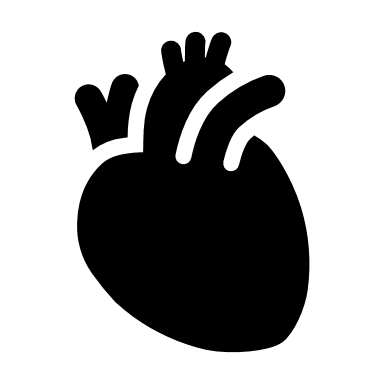 জীবনের সমাপ্তি
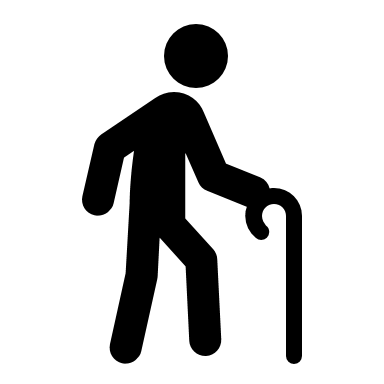 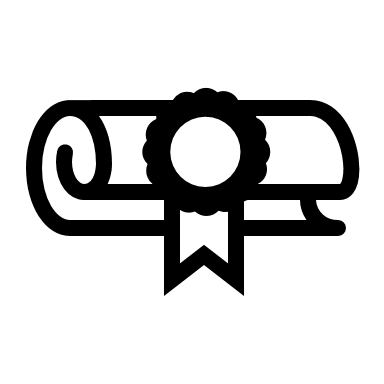 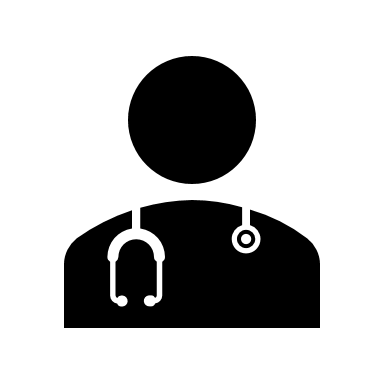 #3
পুরুষ ডাক্তার বা নার্সের সমস্যা
ক্যারিবীয়  (৬২.১%)
বাংলাদেশী পুরুষ ও নারীদের হৃদরোগ [সিভিডি (কার্ডিয়োভাসকুলার ডিজিস)] হওয়ার প্রবণতা সাধারণ জনগোষ্ঠীর সাথে সামঞ্জস্যপূর্ণ, যা বয়সের সাথে সাথে বৃদ্ধি পায়।
ওল্ডহামের জীবনের সমাপ্তির ব্যাপারে পছন্দের বিষয়ে একটি প্রতিবেদনে দেখা যায় যে জাতীয় হারের চাইতে বেশী সংখ্যম মানুষ ঘরে মৃত্যুবরণ করতে চান।
#4
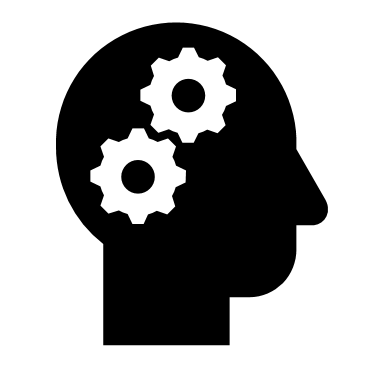 “লক্ষণ দেখা দিতে হবে”
পাকিস্তানি (৬১.০%)
৮৭%
বার্মিংহামের সাধারণ জনগোষ্ঠীর তুলনায় বাংলাদেশীদের অর্থনৈতিক ভাবে সক্রিয় হওয়ার সম্ভাবনা কম।
৫১.৬%          ৪৮.৪%
সক্রিয়             	 নিষ্ক্রিয়
#5
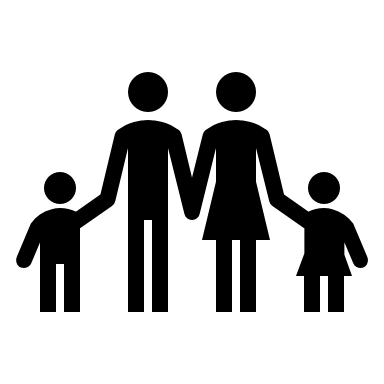 আফ্রিকান (44.0%)
ফ্যামেলি টাইমের সাথে মিলতে হবে
ক্যান্সার
বার্মিংহামের সাধারণ জনগোষ্ঠী
৩x
বেশি
স্বাস্থ্যসেবা গ্রহণ
৫৯.২%         ৪০.৮%
দ্য ন্যাশনাল ক্যান্সার ইনটেলিজেন্স নেটওয়ার্ক জানিয়েছে যে শ্বেতাঙ্গদের তুলনায়, বাংলাদেশী পুরুষদের ফুসফুসের ক্যান্সারের হওয়ার হার একই রকম, উভয় লিঙ্গের ক্ষেত্রে লিভার ক্যান্সার হওয়ার হার ৩x বেশি।
যৌন স্বাস্থ্য
এইচপিভি টিকা
৮x
ধারণ ক্ষমতার অতিরিক্ত
বাংলাদেশীদের তাদের জিপিরা সেক্সুয়াল হেলথ ক্লিনিকে রেফার করার সম্ভাবনা বেশি, যা নির্দেশ করে যে এই পরিষেবার ব্যাপারে তাদের জ্ঞান কম।
শ্বেতাঙ্গ ব্রিটিশ নারীদের তুলনায় বাংলাদেশী নারীর এইচপিভি টিকা গ্রহণ করতে রাজি হওয়ার সম্ভাবনা ৮ গুণ কম।
সুন্দর বার্ধক্য ও মৃত্যু বিষয়ক গবেষণায় স্বাস্থ্যসেবা গ্রহণে প্রতিবন্ধকতা হিসেবে চিহ্নিত করা হয়েছে…
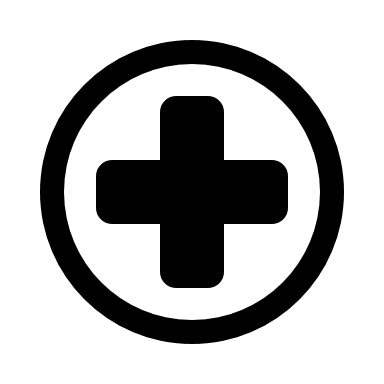 ভাষা ও যোগাযোগের প্রতিবন্ধকতা
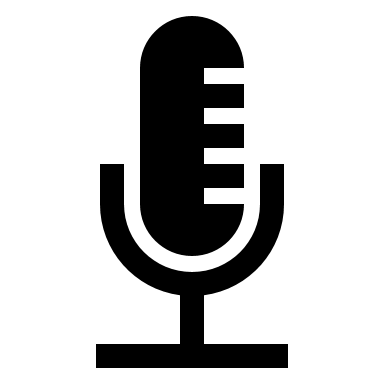 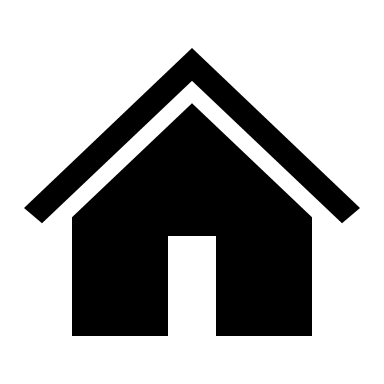 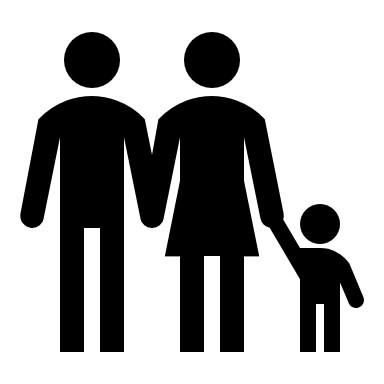 সাধারণ জনগোষ্ঠীর (৪.২%) চেয়ে বেশি সংখ্যক বাংলাদেশী (১৮%) এমন বাসায় থাকেন যেখানে ধারণ ক্ষমতার অতিরিক্ত মানুষ থাকেন।
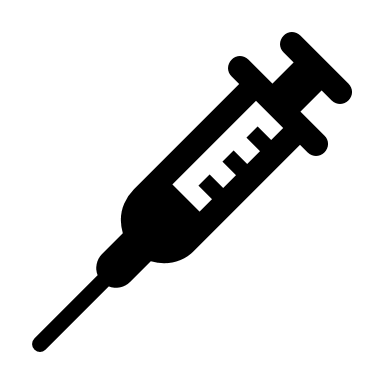 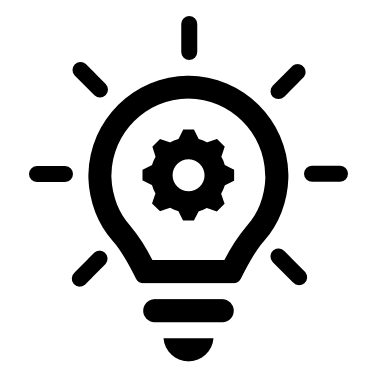 জ্ঞানের অভাব
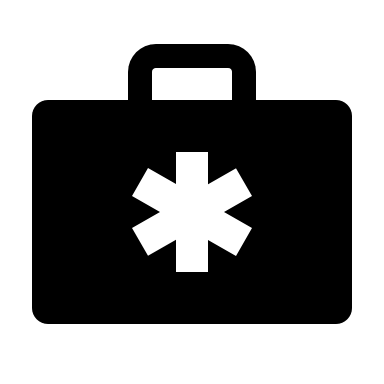 সিওপিডি
কর্মরত
বার্মিংহামের প্রতি ১০০,০০০ যক্ষা রোগের ৪৩.১টি হচ্ছে বাংলাদেশীদের মাঝ থেকে, যা শ্বেতাঙ্গ (৫.০) ও চীনা (১৭.৫), মিশ্র অন্যান্য (৩৩.৭) এর চাইতে বেশি, কিন্তু কৃষ্ণাঙ্গ আফ্রিকান (২৮০), পাকিস্তানি (১৪২), ভারতীয় (১১২) ও কৃষ্ণাঙ্গ অন্যান্য (৫০) এর চাইতে কম।
সিওপিডি নিয়ে শুধুমাত্র বাংলাদেশীদের উপর গবেষণা কম করা হয়েছে। কিন্তু সীমিত যে প্রমাণ আছে তাতে দেখা যায় যে শ্বেতাঙ্গদের তুলনায় বাংলাদেশীদের সিওপিডি হওয়ার সম্ভাবনা কম।
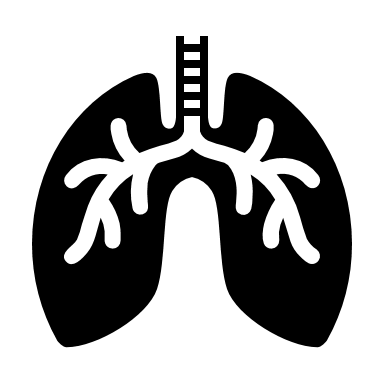 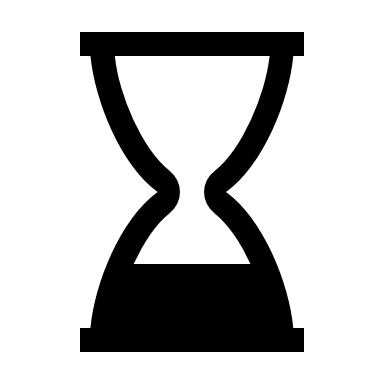 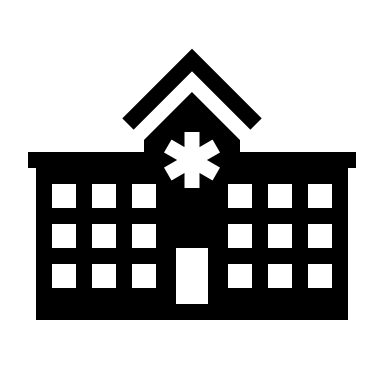 ৩১% বাংলাদেশি জানিয়েছেন যে তারা কখনো কাজ করেননি বা দীর্ঘদিন যাবৎ বেকার আছেন, যা সাধারণ জনগোষ্ঠীর (১২%) তুলনায় দ্বিগুণ।
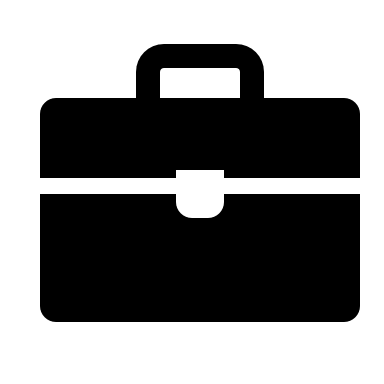 নেতিবাচক অভিজ্ঞতা
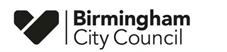 বাংলাদেশী কমিউনিটির লোকদের হাল অবস্থা
জন স্বাস্থ্য, জুলাই ২০২১
সংখ্যাগুলোকে নিকটতম পূর্ণ সংখ্যায় রূপান্তরিত করা হয়েছে
দূরত্ব কমিয়ে আনা
২ মার্চ থেকে ১৫ মে ২০২০ তারিখ পর্যন্ত অফিস অব ন্যাশনাল স্ট্যাটিসটিকস এর আপাতকালীন বিশ্লেষণে দেখা যায় যে ২০১১ সালের আদমশুমারিতে স্বচিহ্নিত বিভিন্ন ধর্মীয় গ্রুপের মাঝে করোনাভাইরাসে মৃত্যুর তারতম্য আছে। নিচের টেবিলে দেখা যায় যে প্যানডেমিকের দ্বিতীয় ঢেউয়ে, শ্বেতাঙ্গ ব্রিটিশ জনগোষ্ঠীর তুলনায় বাংলাদেশী ও পাকিস্তানি এথনিক মানুষের কোভিডে মৃত্যু বেড়েছে এবং কৃষ্ণাঙ্গ আফ্রিকান ও কৃষ্ণাঙ্গ ক্যারিবীয় মানুষদের কমেছে। টেবিলটিকে ২য় ঢেউয়ের সময় সংবেদনশীলতা অনুযায়ী বিন্যস্ত করা হয়েছে।
সবুজ ও টেকসই ভবিষ্যত
সবুজ ও টেকসই ভবিষ্যত বা যুক্তরাজ্যে বসবাসকারী জনগোষ্ঠী হিসেবে এসব বিষয়ের প্রভাব সম্পর্কে শুধুমাত্র ব্রিটিশ বাংলাদেশীদের উপর প্রকাশিত গবেষণার অভাব রয়েছে।
বঞ্চনা
বার্মিংহামের
৮৮.২%
বার্মিংহামের ১.০%
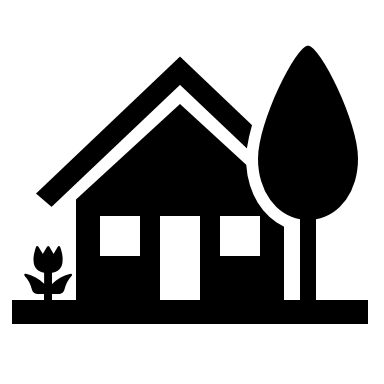 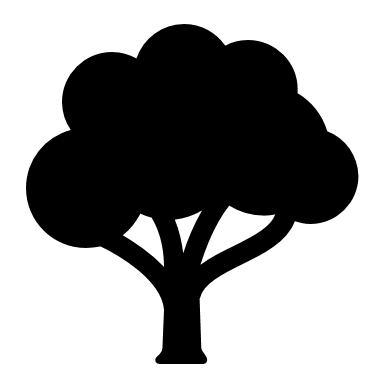 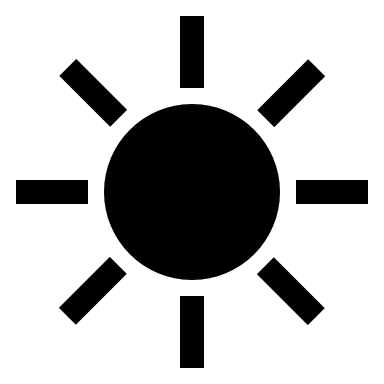 বাংলাদেশী সবচাইতে কম বঞ্চিত ২০% এলাকায় বাস করার সম্ভাবনা ১%
বাংলাদেশী সবচাইতে বঞ্চিত ২০% এলাকায় বাস করে
বনাম
কোভিডের প্রভাব হ্রাস করা
দীর্ঘমেয়াদি স্বাস্থ্য সমস্যা
৫ এ ৪
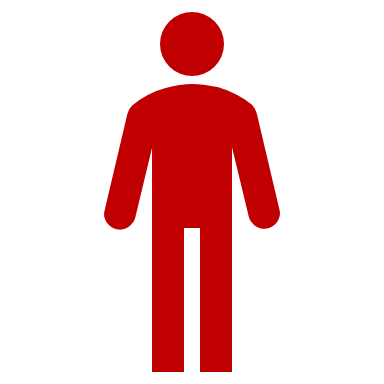 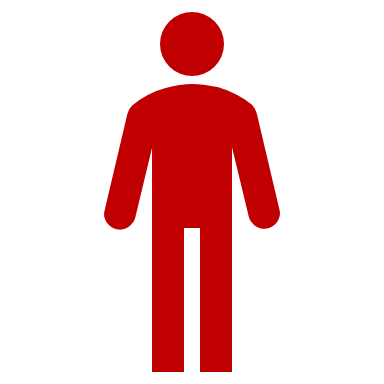 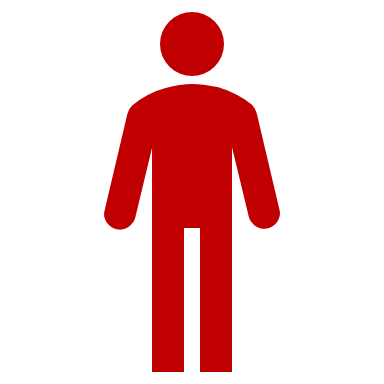 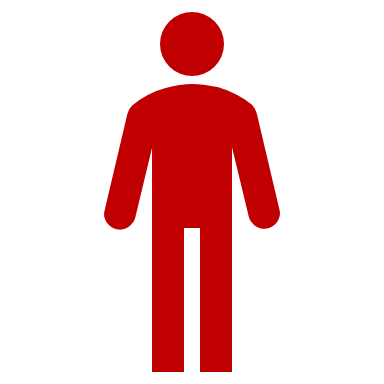 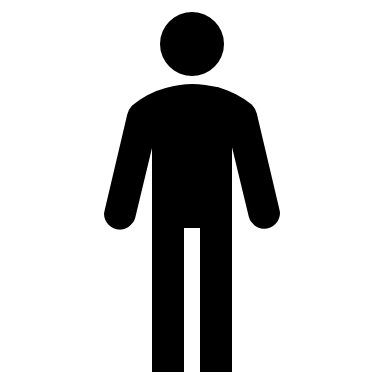 ৬০ বছরের উর্ধে শ্বেতাঙ্গ ব্রিটিশ ব্যক্তিদের তুলনায়, বাংলাদেশী মানুষদের ৬০% এরও বেশি দীর্ঘমেয়াদি স্বাস্থ্য সমস্যা থাকার সম্ভাবনা আছে যা তাদেরকে কোভিড-১৯ হওয়ার অধিকতর ঝুঁকির মাঝে ফেলে।
বঞ্চনার সাথে আয়ুর সম্পর্ক, বার্মিংহামের ৪/৫ বাংলাদেশী গড়ে ৭৪ থেকে ৮৩ বছর পর্যন্ত বাঁচার প্রত্যাশা করতে পারেন এবং ভালো স্বাস্থ্যে কাটাতে পারেন ২০ বছর কম।
কৃষ্ণাঙ্গ আফ্রিকান গ্রুপ (৩৮%) ও ২২% শ্বেতাঙ্গ মানুষের তুলনায় বাংলাদেশীদের (৪৩%) কোভিড-১৯ প্যানডেমিক শুরু হওয়ার পর থেকে আয় কমার কথা জানানোর সম্ভাবনা সবচাইতে বেশি।
শ্বেতাঙ্গ মানুষ ও অন্য সকল এথনিসিটির তুলনায় ব্রিটিশ বাংলাদেশীদের মাঝে ডিজঅ্যাবিলিটি মুক্ত আয়ু সবচাইতে কম।
৪৩%
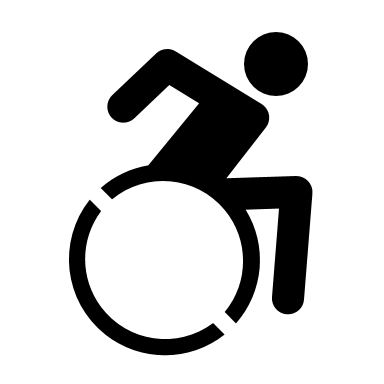 অ্যালকোহল সিরোসিস
জীবনের হারিয়ে যাওয়া বছর হিসেবে পরিমাপ করা মৃত্যুবরণের ২৫টি মূল কারণের মাঝে, এবং শ্বেতাঙ্গ এথনিক গ্রুপের তুলনায়, বাংলাদেশীরা…
আত্মহত্যা
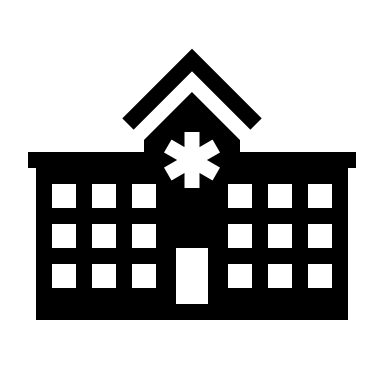 সকল ধরণের ক্যান্সার
হাসপাতালে ভর্তি হওয়া একদল মানুষের মধ্যে ধারণক্ষমতার বেশি মানুষ একটি ঘরে বসবাস করাকে বর্ধিত মৃত্যুহারের সাথে সংযুক্ত করা হয়েছিল। যার মাঝে বাংলাদেশী পরিবার ছিল সবচাইতে বেশি, ৩০%। যার তুলনায় কৃষ্ণাঙ্গ আফ্রিকানদের হার ১৬%, পাকিস্তানি পরিবারের হার ১৮% ও শ্বেতাঙ্গ ব্রিটিশের হার ২%।
স্ট্রোক
সড়ক দুর্ঘটনা
সিরোসিস হেপাটাইটিস সি
সূত্র: অফিস ফর ন্যাশনাল স্ট্যাটিসটিকস – ধর্মীয় গ্রুপ অনুযায়ী করোনাভাইরাস (কোভিড-১৯) সংক্রান্ত মৃত্যু।